Mi
Saying what I and others do
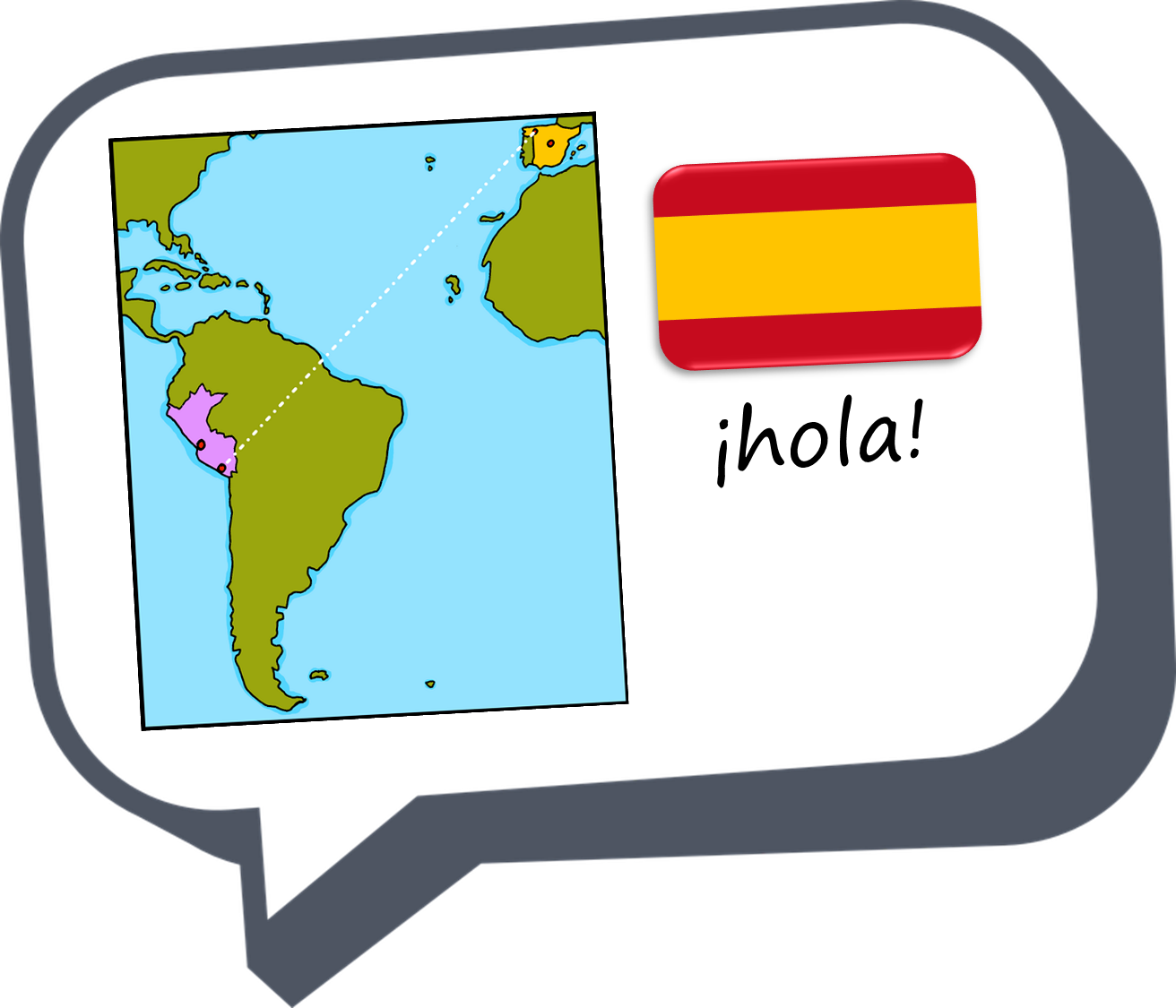 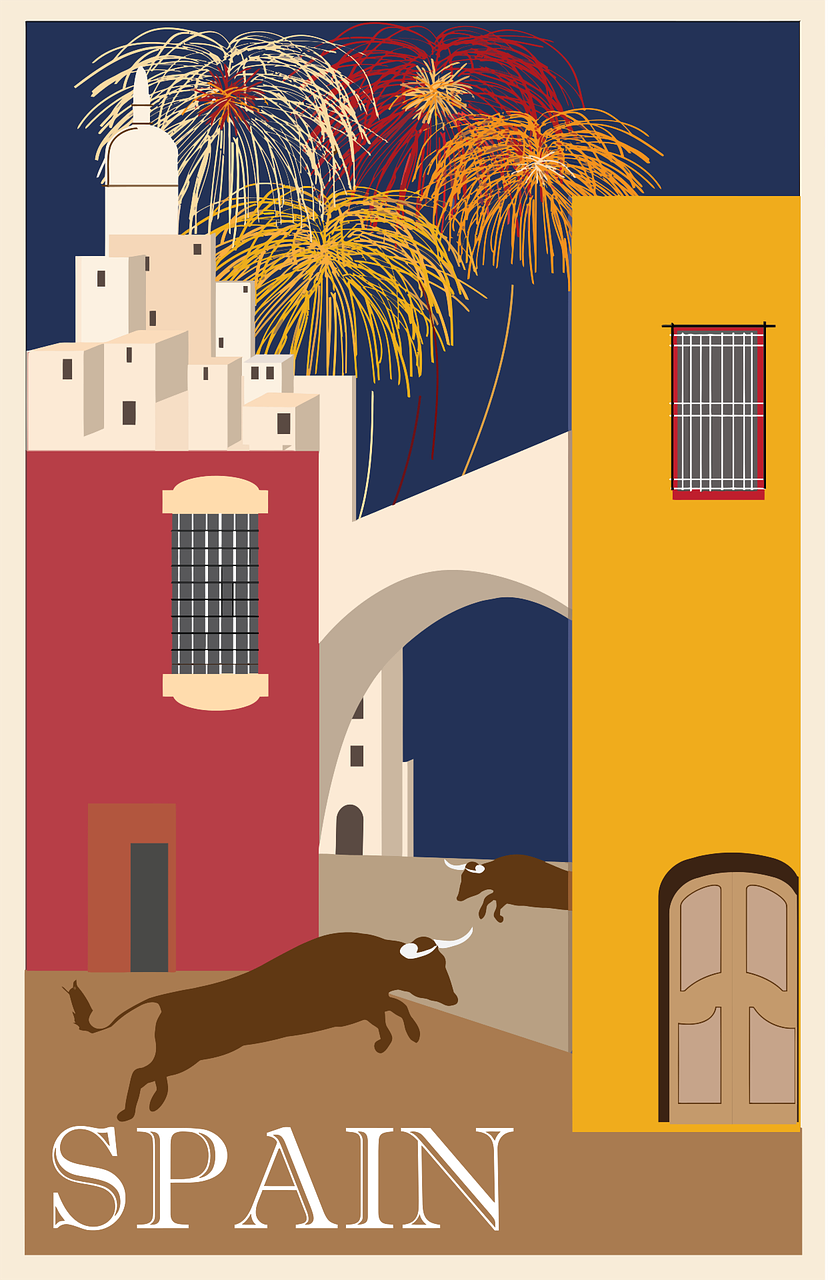 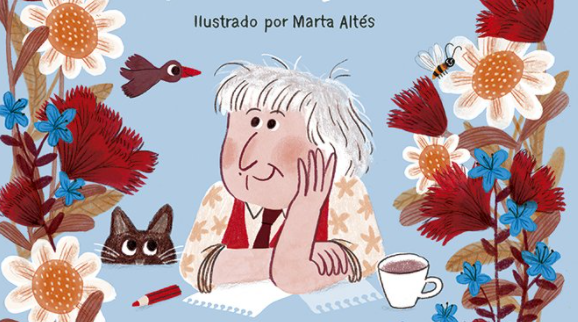 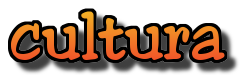 amarillo
Follow ups 1-5
[Speaker Notes: Artwork by Steve Clarke. All additional pictures selected are available under a Creative Commons license, no attribution required.

The frequency rankings for words that occur in this PowerPoint which have been previously introduced in the resources are given in the SOW (excel document) and in the resources that first introduced and formally re-visited those words. 

For any other words that occur incidentally in this PowerPoint, frequency rankings will be provided in the notes field wherever possible.

SSC: [j] ojo [169] rojo [534] pájaro [1607] jueves [1650]  jirafa [>5000]
Vocabulary:  medio [395] nube [1499] río [496] arriba [690] abajo [788] 
Revisit 1: un [6] dos [64] tres [134] cuatro [241] cinco [284] seis [438] siete [603] ocho [641] nueve [991] diez [449]  once [1700] doce [1138] 
Revisit 2: buscar [179] crear [239] presentar [235] usar [317] información [326] país [109] importante [171] divertido [2465]  interesante [616] 
Frequency of unknown words and cognates glossed:completar [2003] empezar [175] poema [1430] propio [183]

Source: Davies, M. & Davies, K. (2018). A frequency dictionary of Spanish: Core vocabulary for learners (2nd ed.). Routledge: London

Marta Altés, ‘El libro de Gloria Fuertes para niñas y niños’, Blackie Books. https://blackiebooks.org/catalogo/el-libro-de-gloria-fuertes-para-ninas-y-ninos/]
[j] ojo
Follow up 1
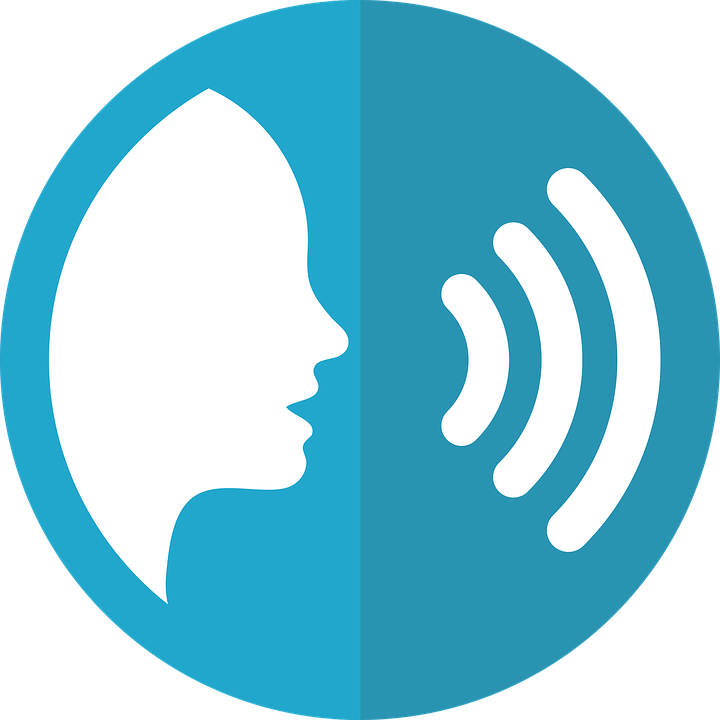 A Escucha. ¿Qué sonido es?
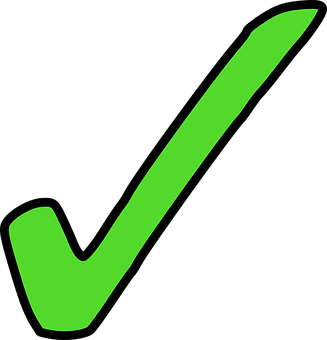 Marca
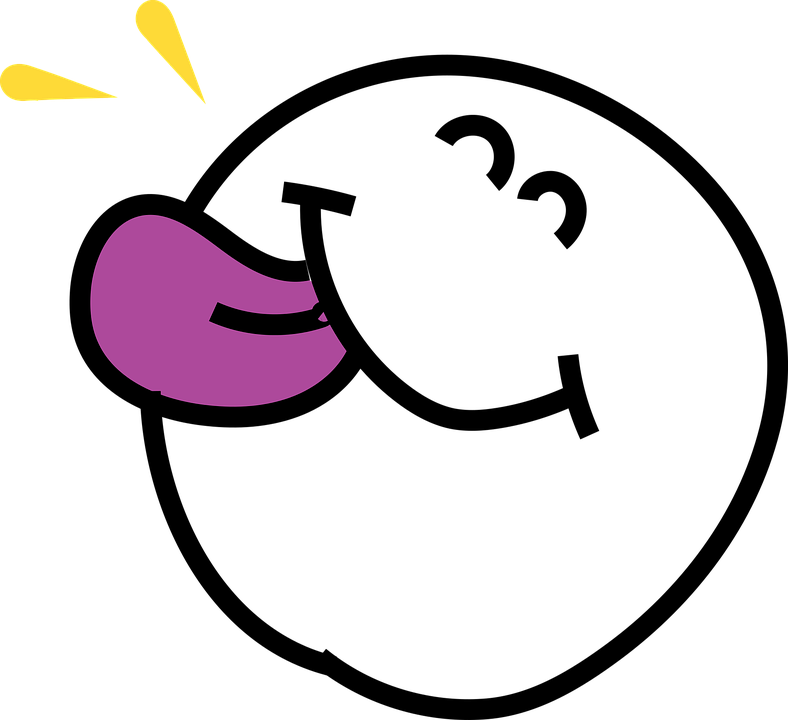 B ¡Practica la frase!
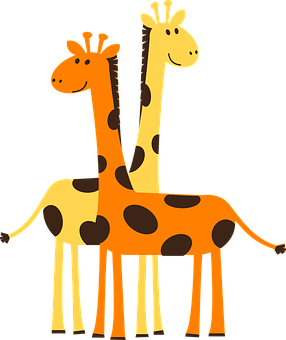 45 segundos
E
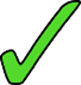 La jirafa Jimena 

es una jefa joven;

juega con el jaguar

en la jaula normal.
[Jimena the giraffe]
1
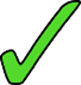 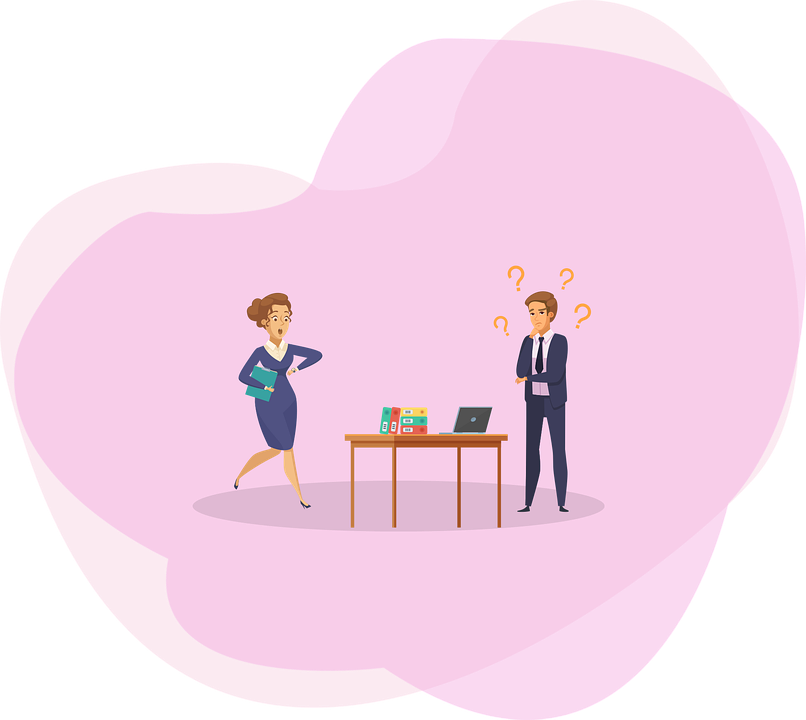 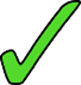 2
[is a young boss];
3
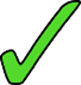 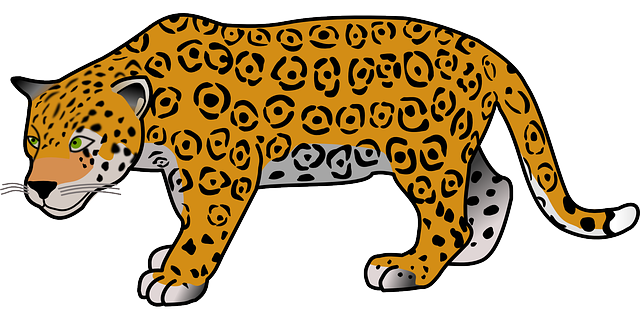 4
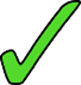 [she plays with the jaguar]
5
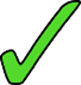 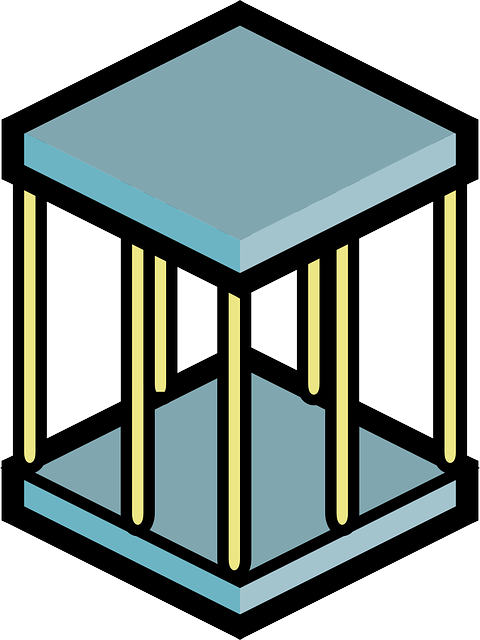 [in the regular cage].
INICIO
[Speaker Notes: Timing: 5 minutes 

Aim: to develop phonological awareness of [j]

Procedure:
1. Click to bring up the instruction.
2. Click to bring table and do example together (E).
3. Students tick and/or write the correct sound [ja] [je] [ji] [jo] [ju]
4. Click to bring up Part B and read instructions.
5. Practise as a whole class and then allow students to work in pairs. 
6. In Part B, click on the pictures to hear each line.

Transcript 1[EJ] jirafa
[1] juega
[2] jefa
[3] jaguar
[4] jaula
[5] joven 

Transcript 2
La jirafa Jimena
es una jefa joven
juega con el jaguar
en la jaula normal]
Follow up 2.1a
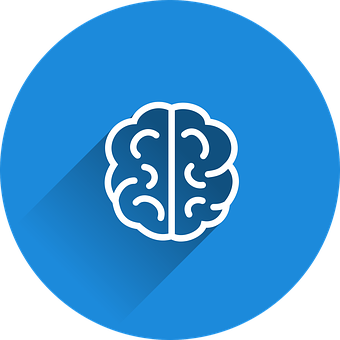 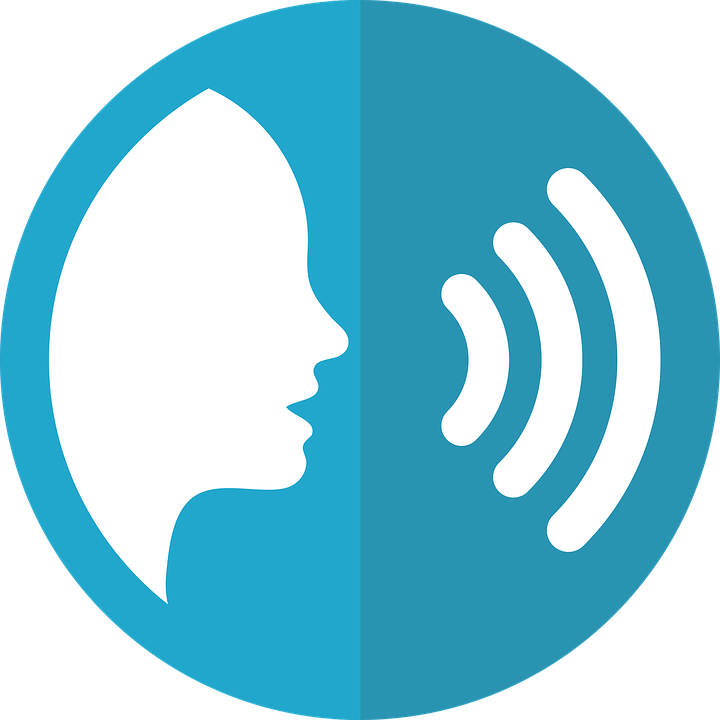 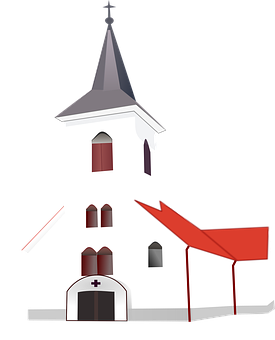 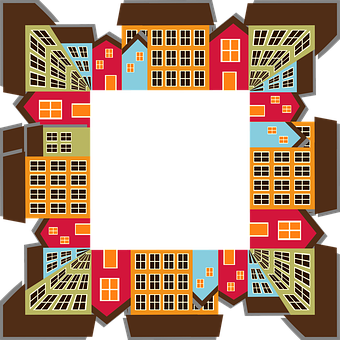 palabras
hablar
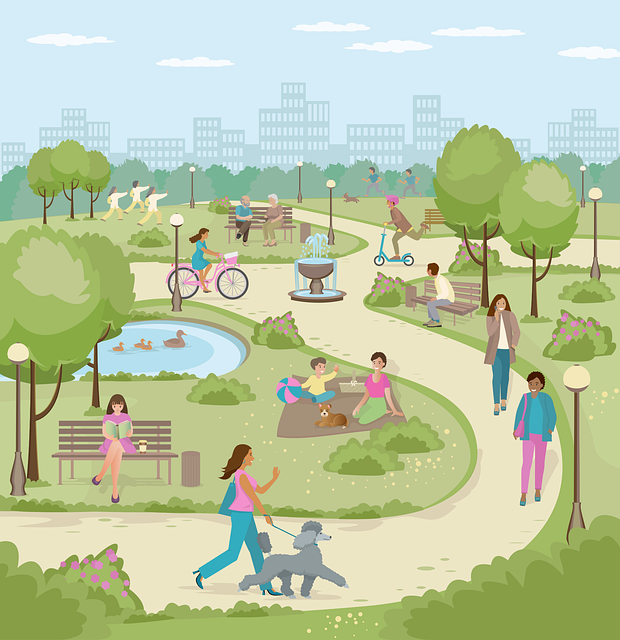 parque
quepar
iglesia
glesiai
plaza
zapla
[above]
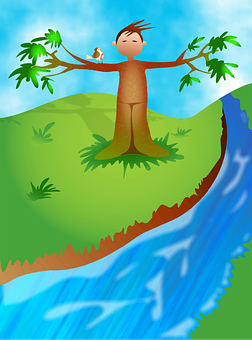 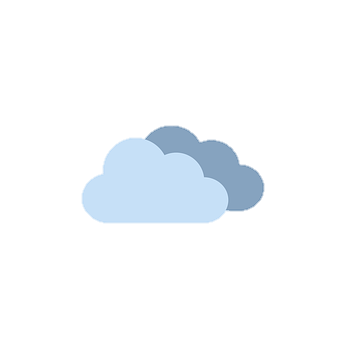 arriba
barria
[below]
abajo
baajo
nube
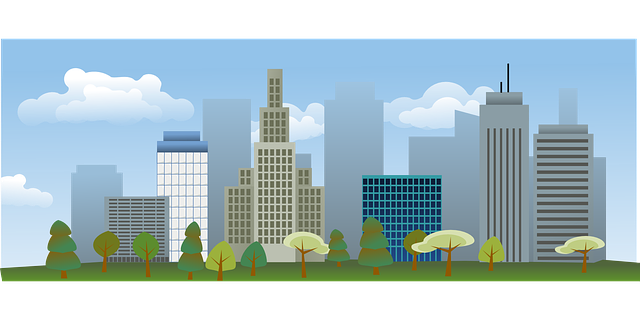 río
orí
benu
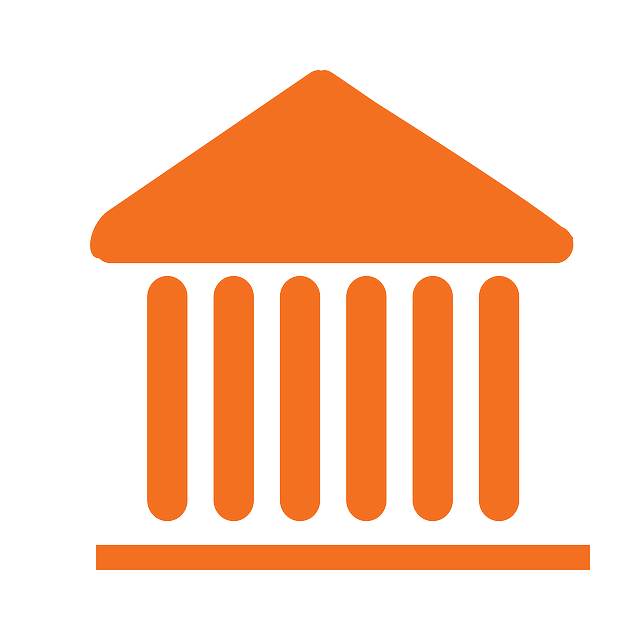 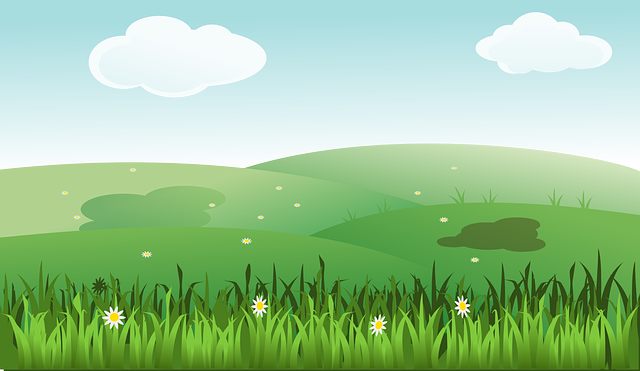 [middle]
dadciu
ciudad
osemu
museo
medio
diome
campo
pocam
[Speaker Notes: Timing: 5 minutes (two slides – there are two levels of challenge for slide 1)

Aim: to practise key vocabulary (newly introduced this week and from previous weeks). 

Procedure:[Part 1 / slide 1 and/or 2]
1. Pupils work in pairs to put the syllables in the correct order. 
2. Teacher elicits answers from pupils. Answers appear on clicking the picture. 

For a more challenging version see next slide.]
Follow up 2.1b
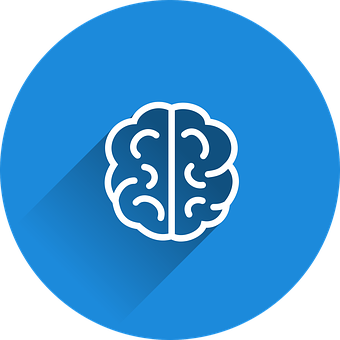 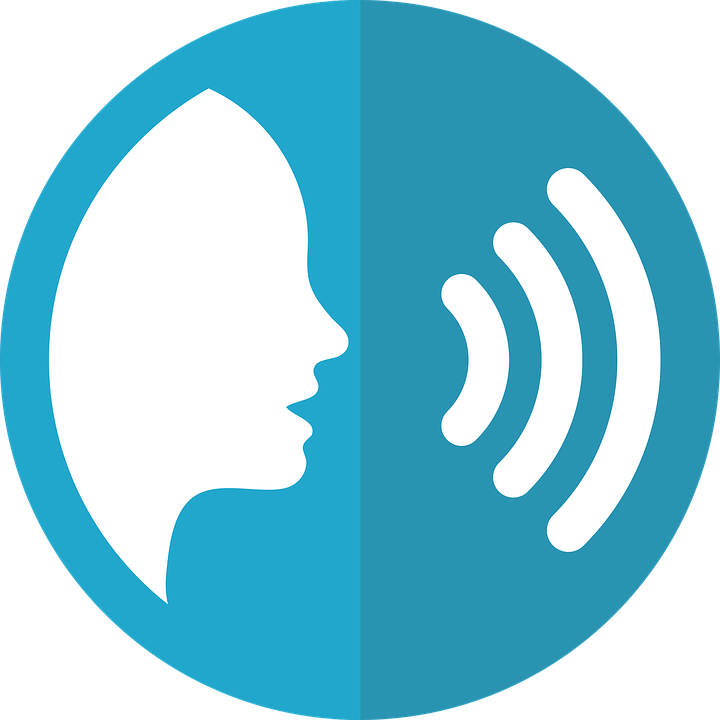 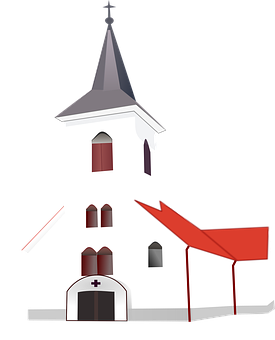 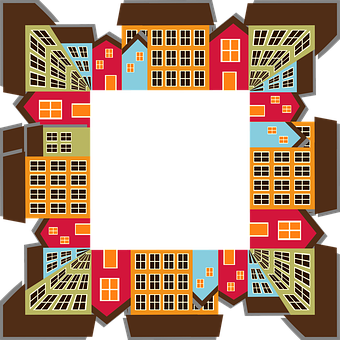 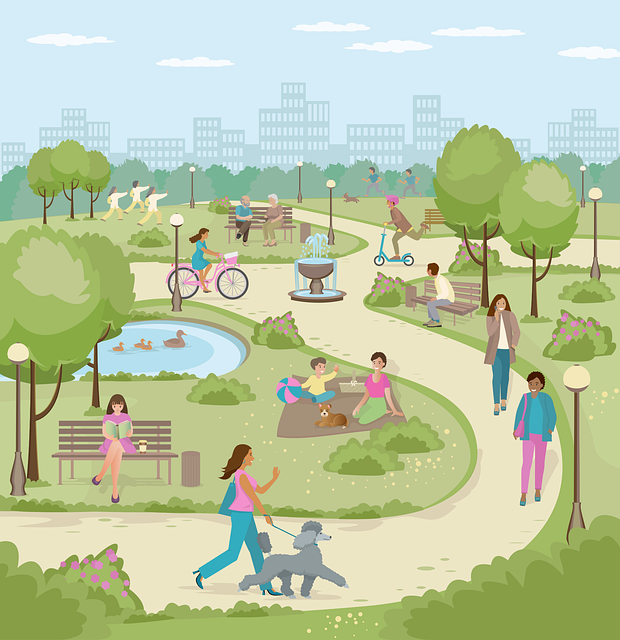 palabras
hablar
parque
_ _ _ _ _ _
iglesia
_ _ _ _ _ _ _
plaza
_ _ _ _ _
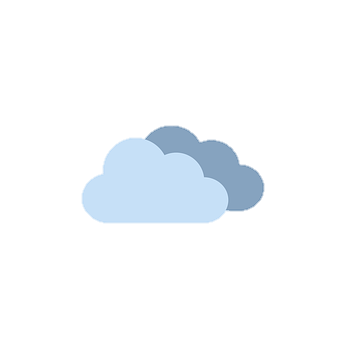 arriba
[above]
_ _ _ _ _ _
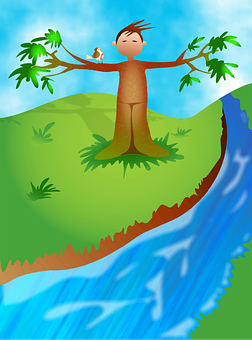 abajo
[below]
_ _ _ _ _
nube
_ _ _ _ _
río
_ _ _
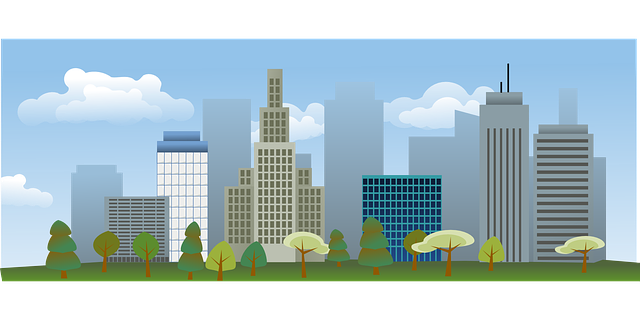 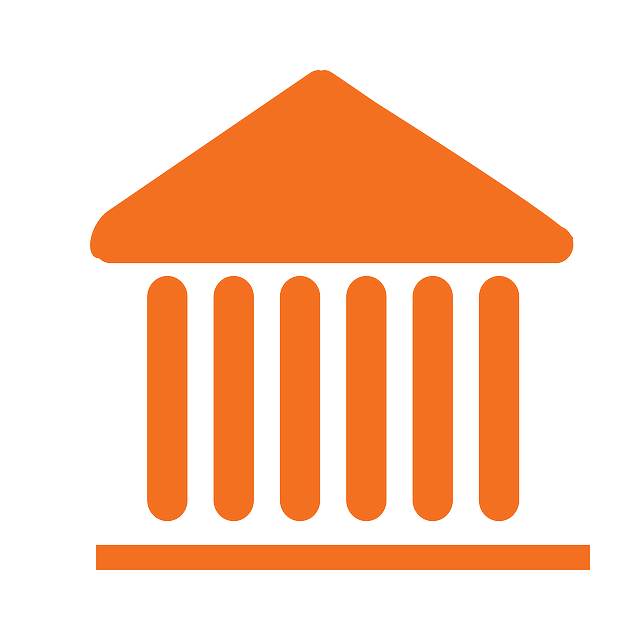 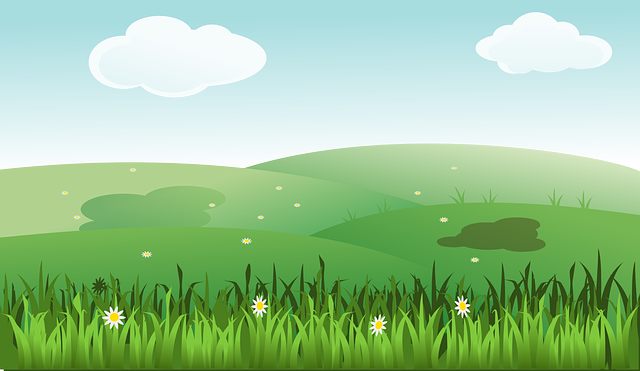 [middle]
ciudad
_ _ _ _ _ _
museo
medio
_ _ _ _ _
_ _ _ _ _
campo
_ _ _ _ _
[Speaker Notes: A more challenging version of Part 1

Procedure:1. Pupils work in pairs to recall the words orally.
2. Teacher elicits Spanish words from pupils. Answers appear on clicking the picture.]
Follow up 2.2
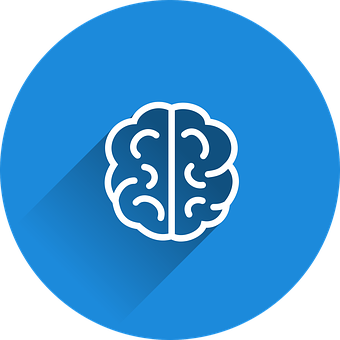 empieza = it starts
[middle]
_ _ _ _ _
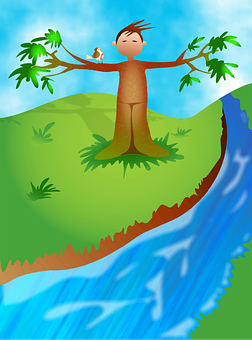 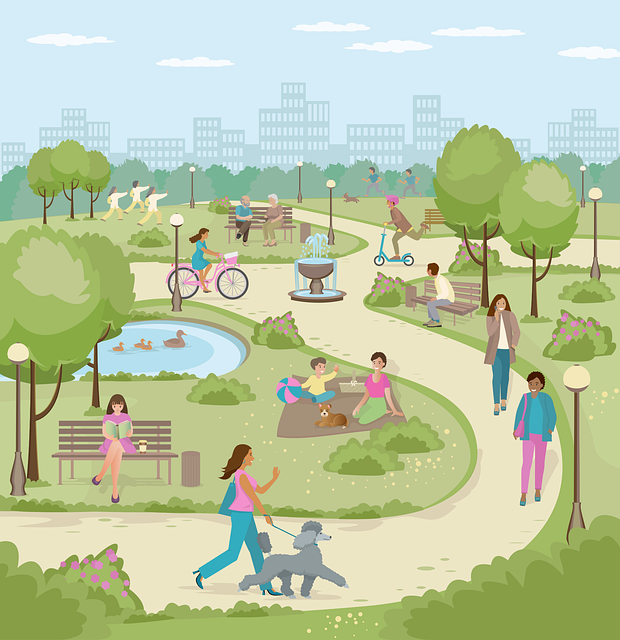 palabras
Veo veo
_ _ _
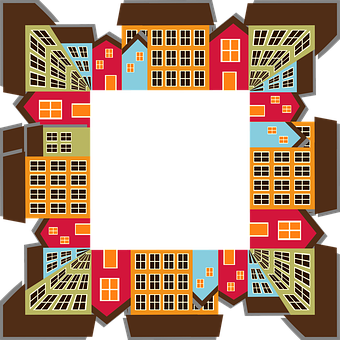 ¿Qué ves?
_ _ _ _ _ _
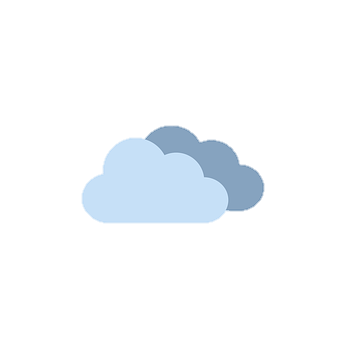 _ _ _ _
_ _ _ _
Una cosita
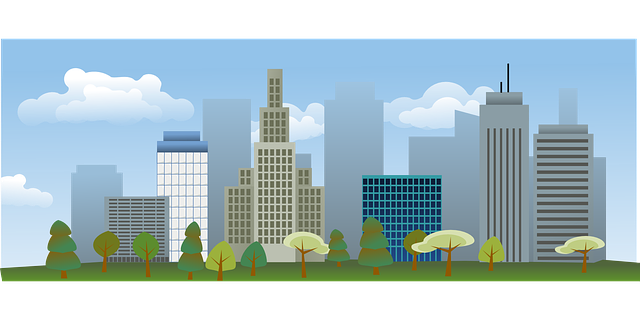 [below]
¿Qué cosita es?
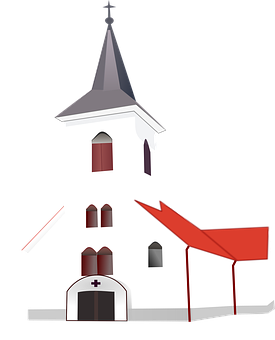 _ _ _ _ _
_ _ _ _ _ _
_ _ _ _ _ _ _
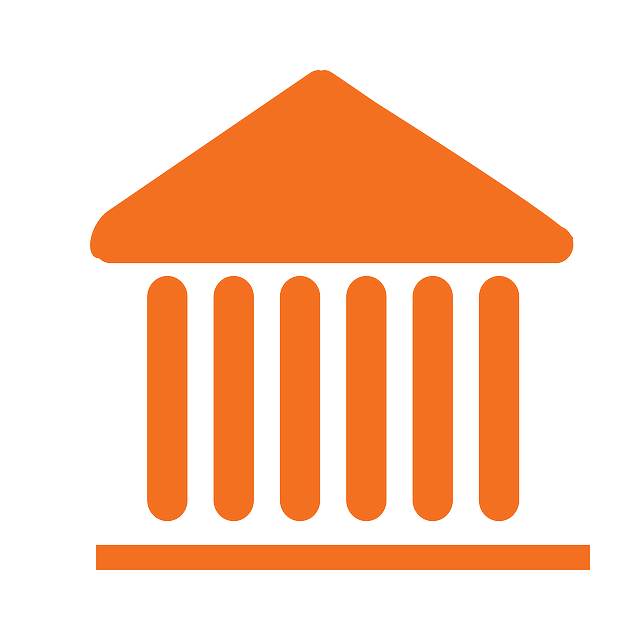 ¿Qué es, qué es, qué es?
Empieza con la letra…
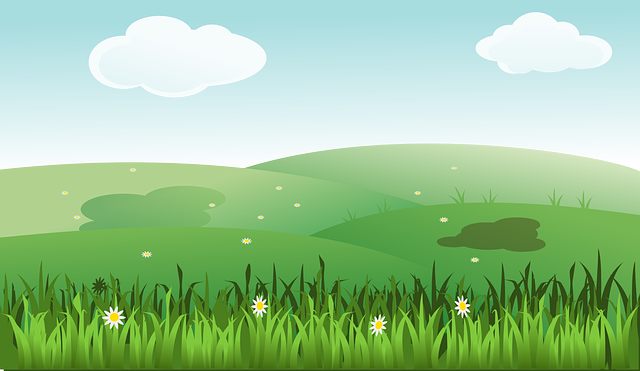 _ _ _ _ _
[above]
_ _ _ _ _ _
_ _ _ _ _
[Speaker Notes: Aim: to practise key vocabulary (newly introduced this week and from previous weeks). 

Procedure:[Part 2]
Tell students they need to guess the word the teacher is thinking of (s/he might write it down unseen on a mini whiteboard as part of the process)
Teacher models the game by reading the first (pink) speech bubble and pupils respond (green speech bubble). 
Pupils suggest different words in Spanish (from the prompts shown on the left) until they guess the word and the teacher reveals it.
Do a couple of rounds, then pupils can work in pairs to guess each other’s word.

Note: this is the ‘I spy’ game; the meaning of the spoken routine is as follows:- Veo, veo. (I see, I see or I spy, I spy)- ¿Qué ves? (What do you see?)- Una cosita (a little thing)
- ¿Qué cosita es? (what little thing is it?)
- Empieza con la letra… (it starts with the letter…)

Frequency of unknown words and cognates glossed:empezar [175]Source: Davies, M. & Davies, K. (2018). A frequency dictionary of Spanish: Core vocabulary for learners (2nd ed.). Routledge: London]
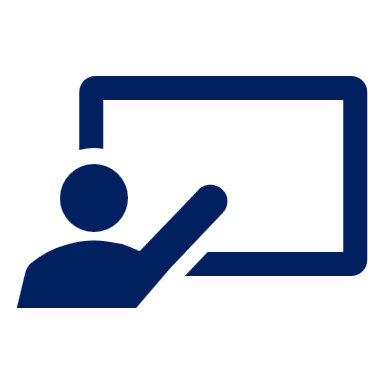 Follow up 3:
Lee: ¿Qué dibujo es?
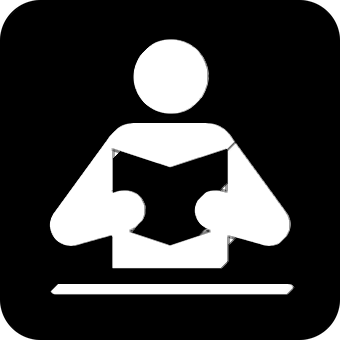 1
2
3
leer
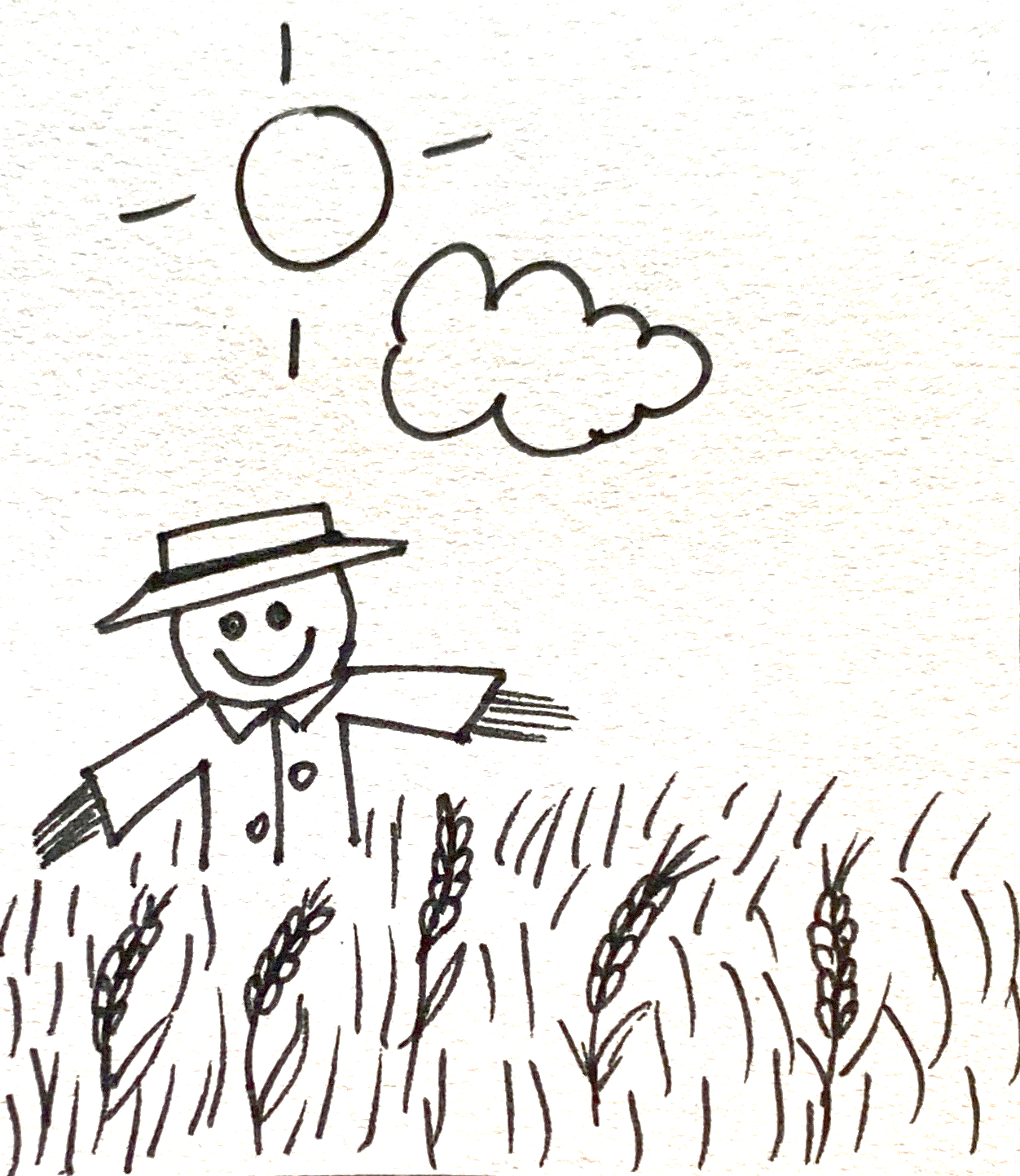 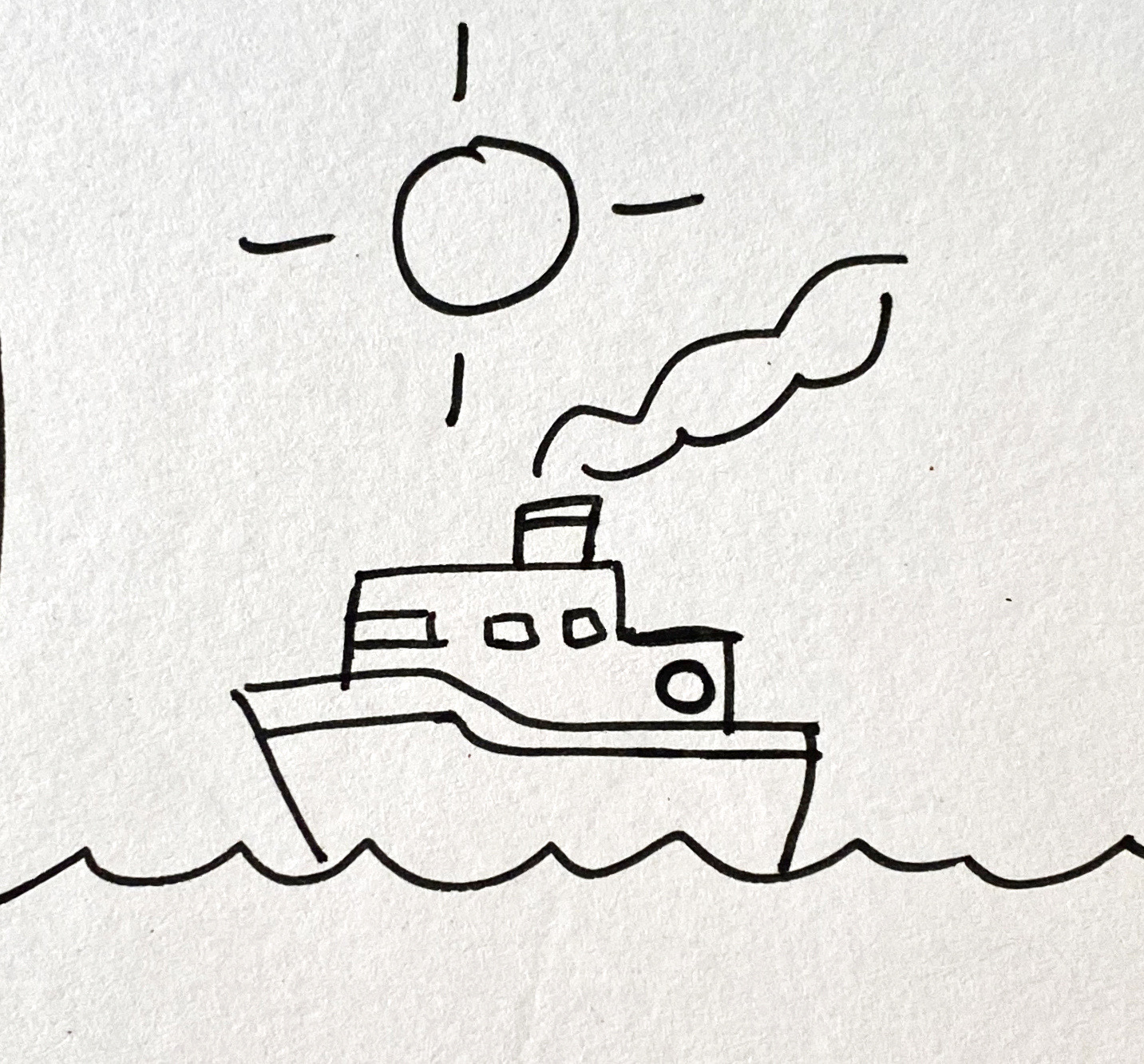 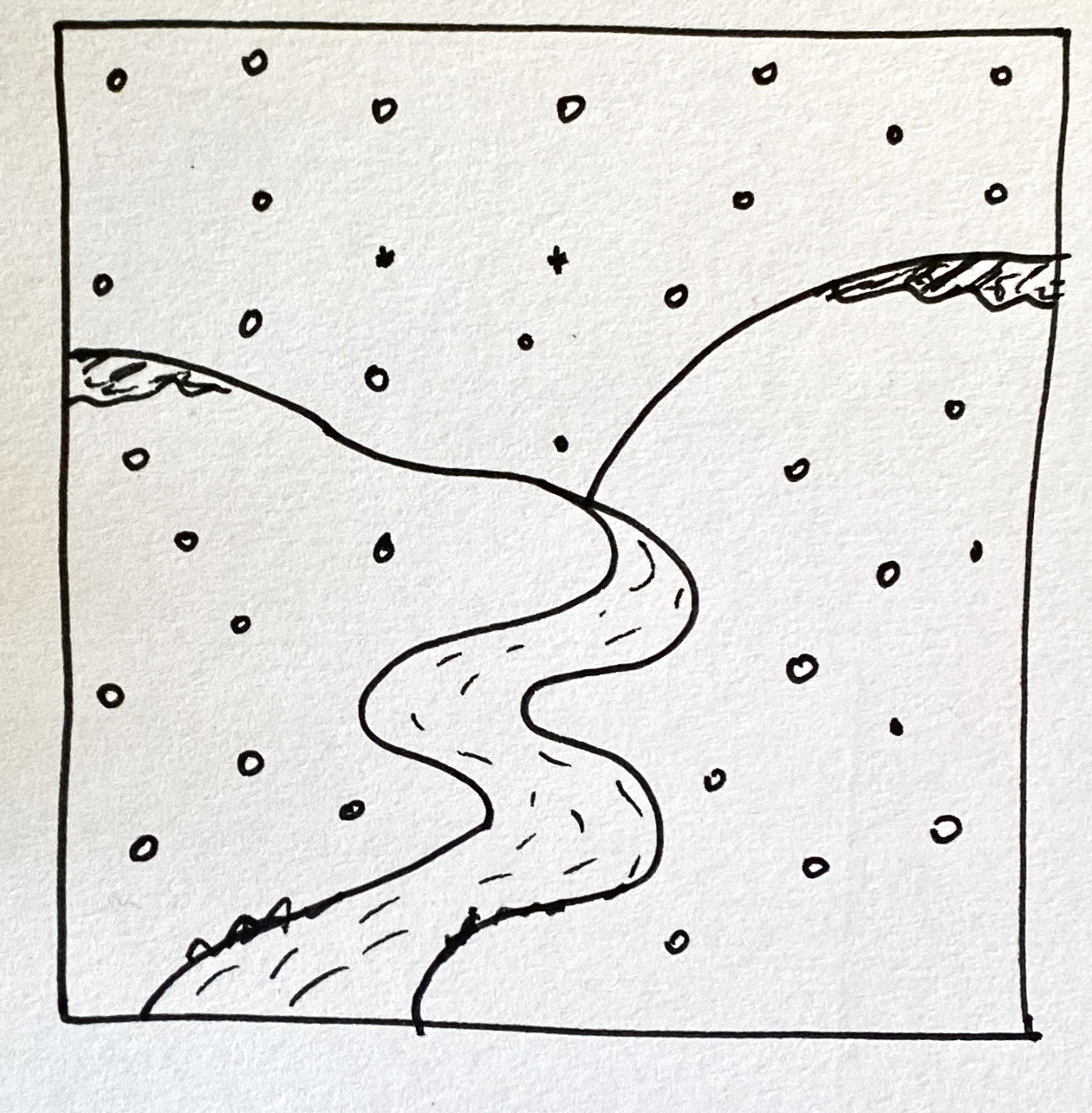 3
a
El sol arriba,
la nube abajo,
y, en el medio,  el trigo
y un espantapájaros.
4
5
6
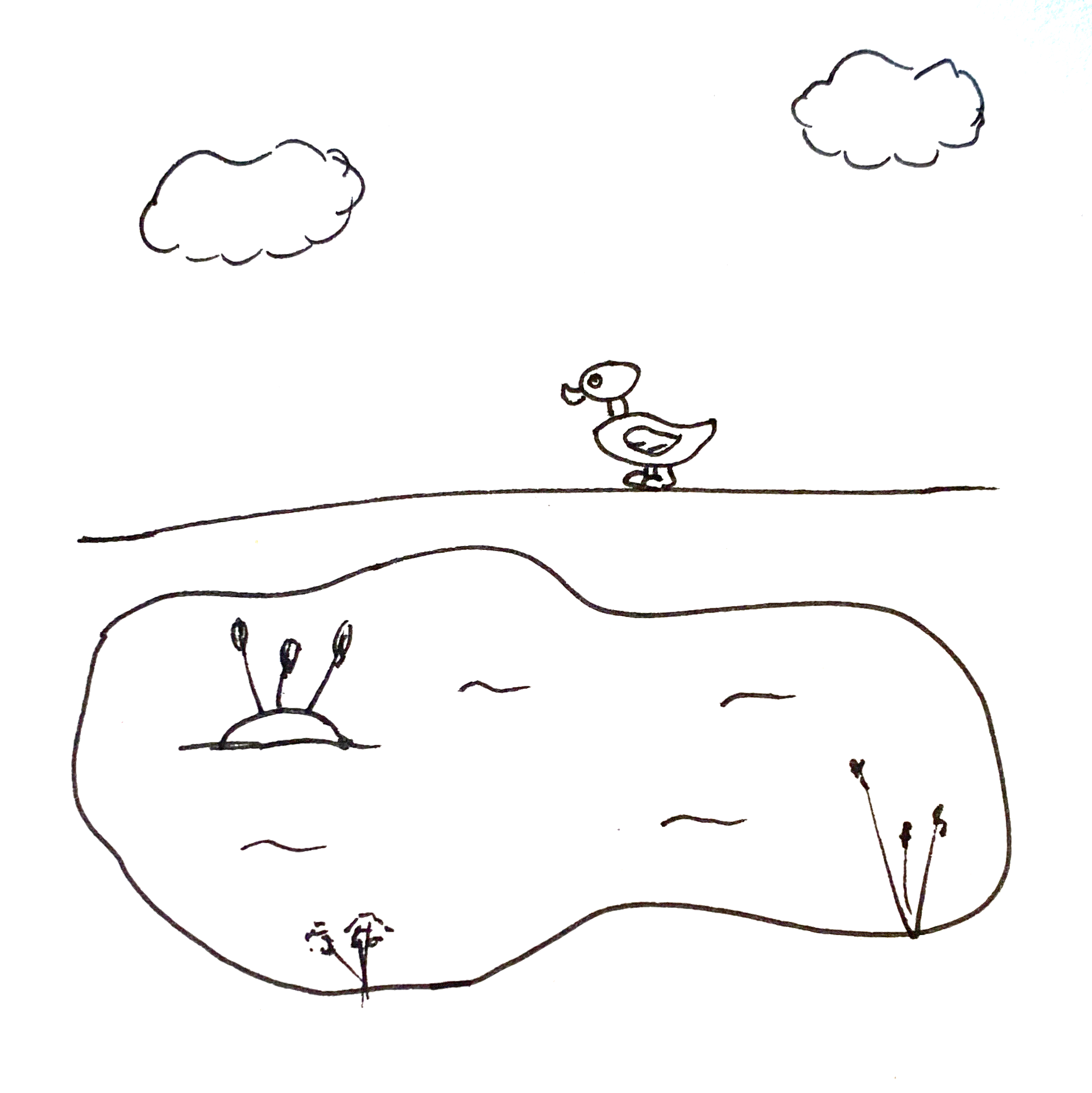 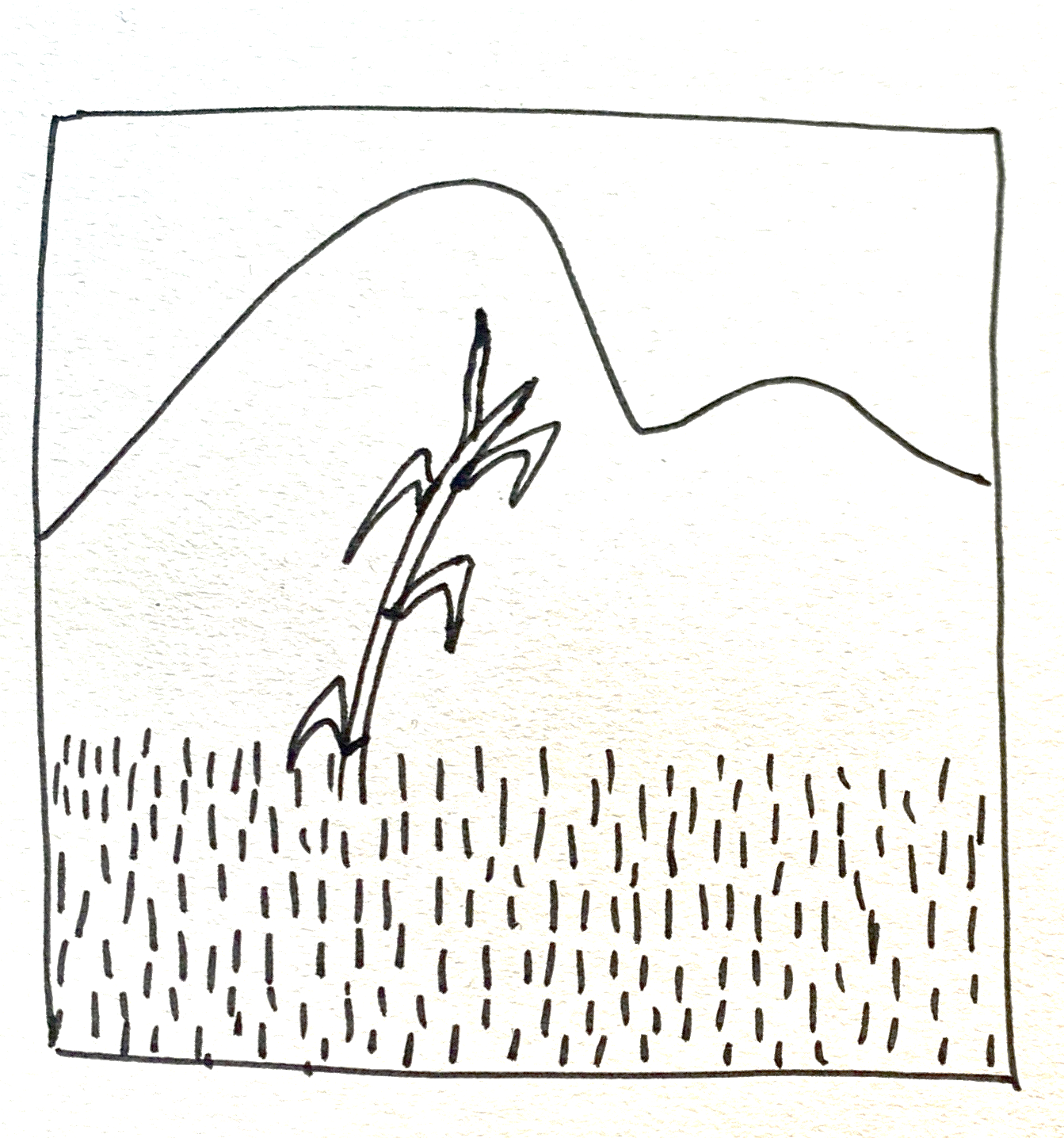 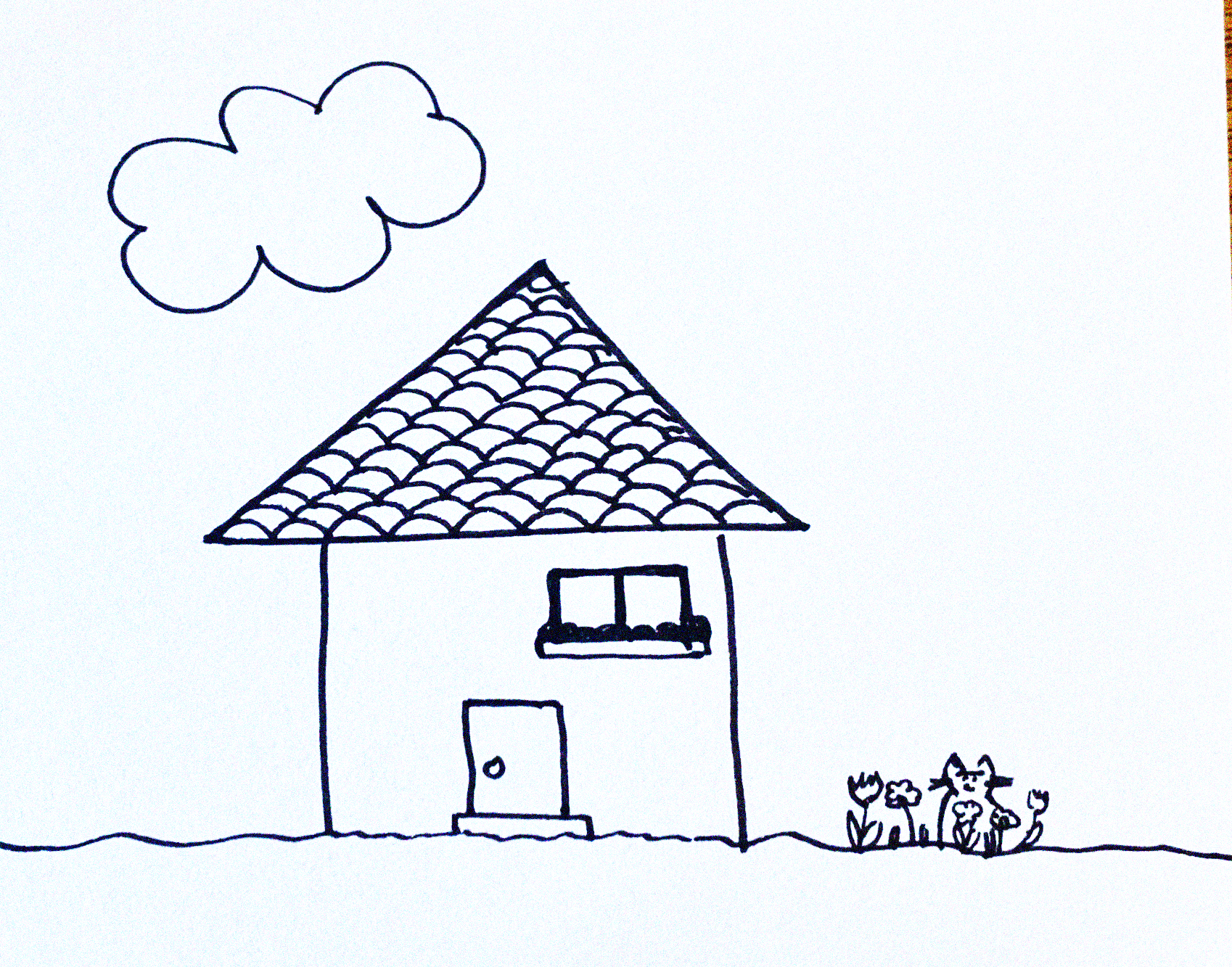 c
El sol arriba
el mar abajo
y, en el medio, 
un barco.
2
d
5
La  nieve,
el frío,
y, en el medio, un río.
1
b
La nube arriba
el gato abajo
en el medio una casa
con un tejado
[Speaker Notes: Timing: 5 minutes

Aim: to practise key vocabulary from this week.

Procedure:1. Pupils read the texts and identify the pictures that match each of the four poems. (Two pictures are not needed).
2. To bring up answers, click on the pink letter next to each poem.
3. Click on the number that appears next to each poem to hear the full audio.]
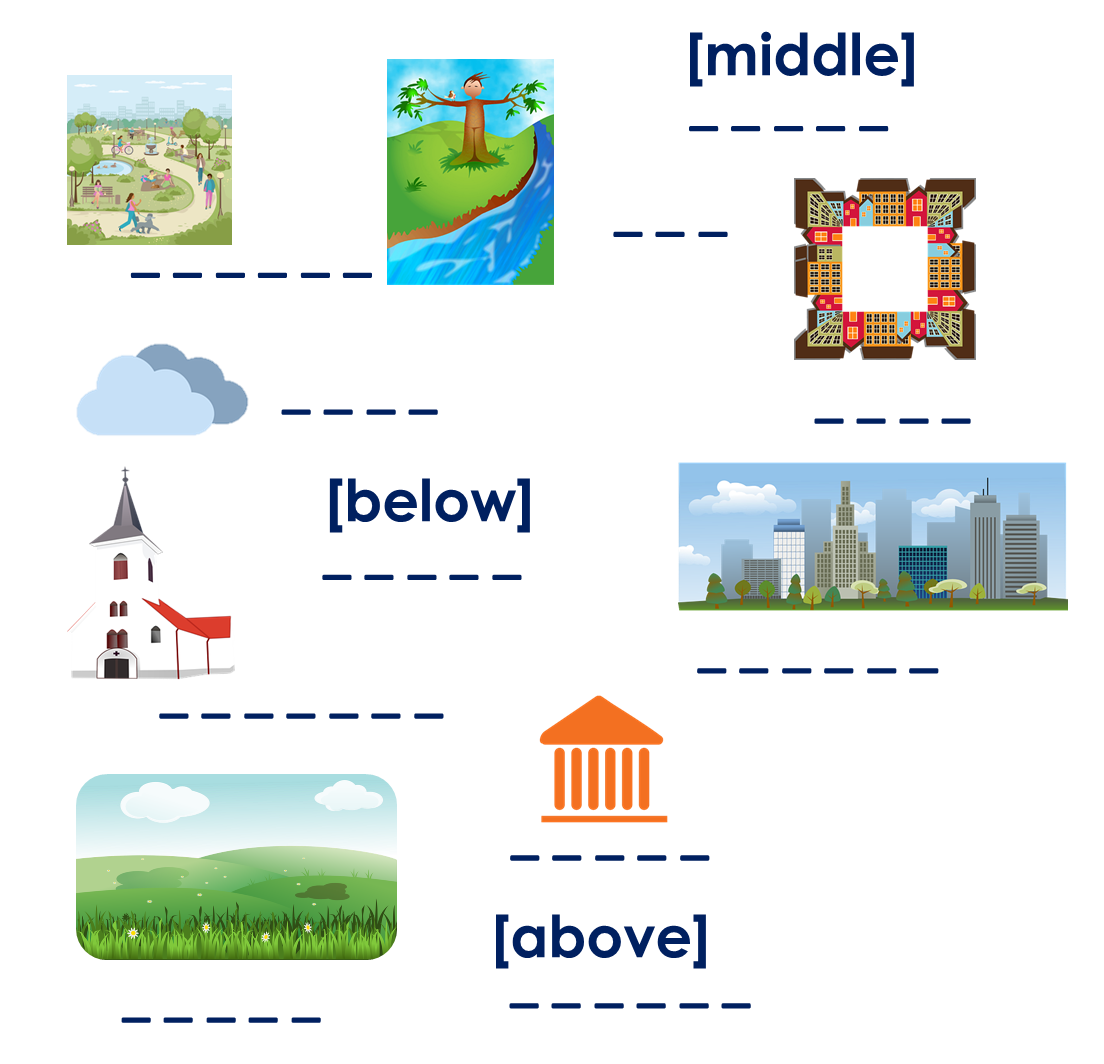 Follow up 4:
completar = to complete
(el) poema = poem
propio = own (m)
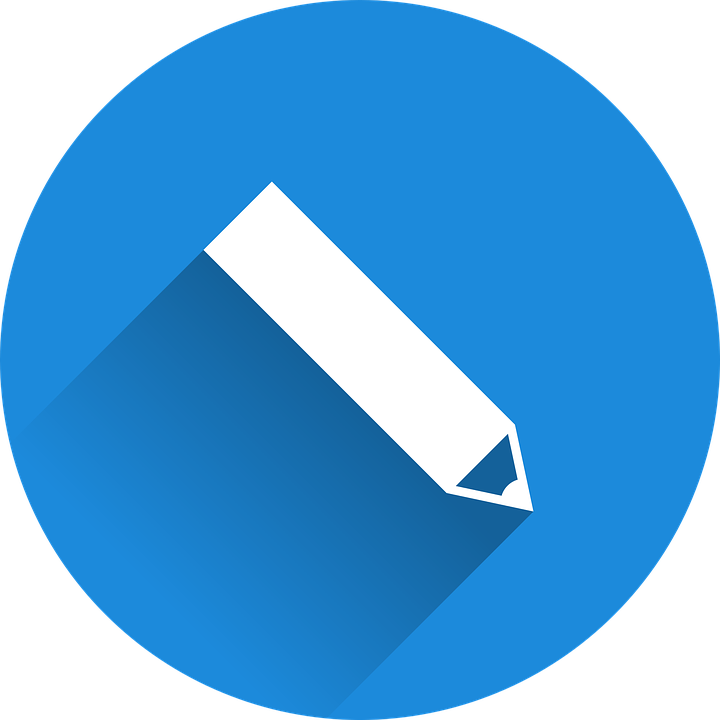 escribir
Parte 1: Completa el poema con una palabra correcta.
El _________  [position],
la _________ [position],
y, en el medio, un _________
Parte 2: Crea tu propio poema.
_________  [position],
_________ [position],
y, [position], un _________
Other masculine nouns:
sombrero, uniforme, juego, pelota, queso, globo, estuche, amigo

Other feminine nouns:
fruta, pelota, película, tarta, botella, amiga, bicicleta, cámara
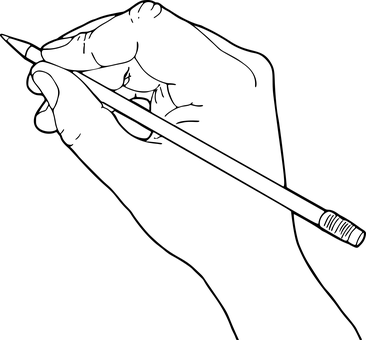 Parte 3: Dibuja tu poema.
[Speaker Notes: Timing: 10 minutes
NB. See next slide for a more accessible task

Aim: to practise supported creative writing

Procedure:
For part 1, pupils are prompted to use nouns of a specific gender. Point at the vocabulary we are practising this week as well as the suggested masculine / feminine nouns. 
For part 2, pupils can use the frame provided (or the poems used in the lessons) to write their own poem.
Pupils to draw their poem. This would make a very nice display! 

Frequency of unknown words and cognates glossed:completar [2003] poema [1430] propio [183]
Source: Davies, M. & Davies, K. (2018). A frequency dictionary of Spanish: Core vocabulary for learners (2nd ed.). Routledge: London]
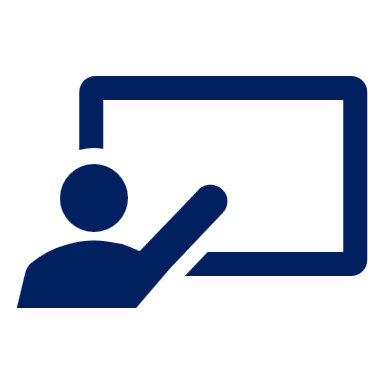 Follow up 4:
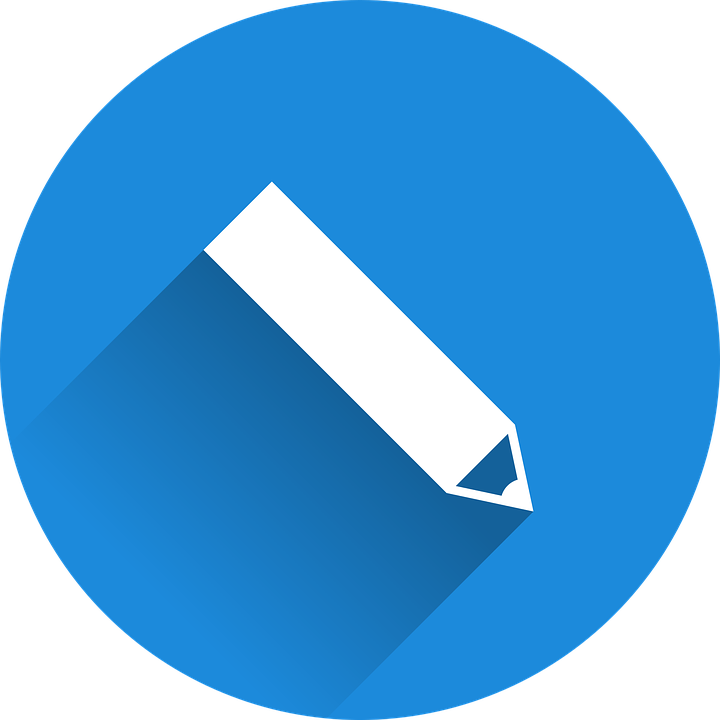 Completa* el pictograma.
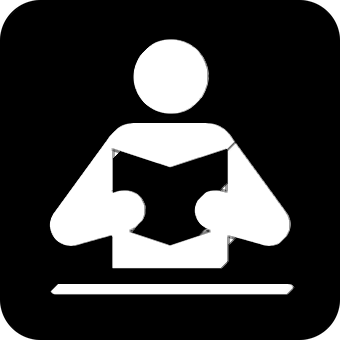 escribir
leer
g_ _ _
n_ _ _
m_ _ _
espantapájaros
c_ _ _
sol
tejado
n_ _ _
ab_ _ _
ab_ _ _
m_ _ _
arr_ _ _
arr_ _ _
trigo
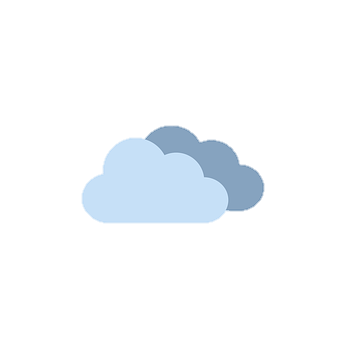 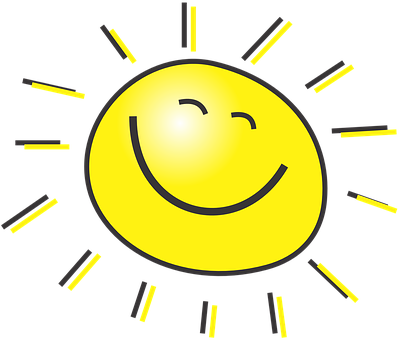 [The]  		
______  _________ __________		

[The]  		
______  _________ __________

[And in the]          [a]  
___ _____ _____ __________ ___ ________

with a  
 ______  _________
[The]  		
______  _________ __________		
[The]  		
______  _________ __________

[And in the]         [the]
 ___ ____ _____ _________ ____  __________

[And a]
_____ _______ ______________
El sol arriba
La nube arriba
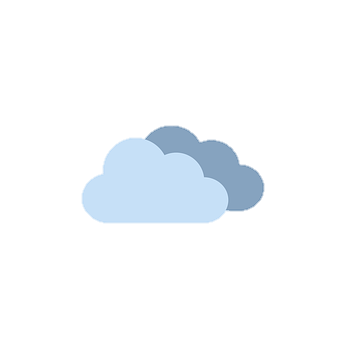 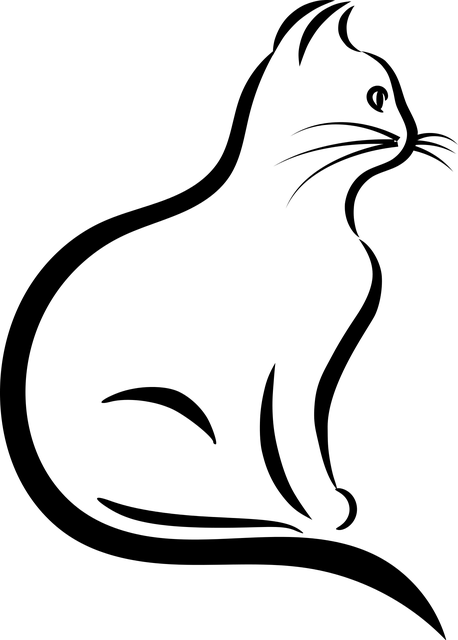 el gato abajo
la nube abajo
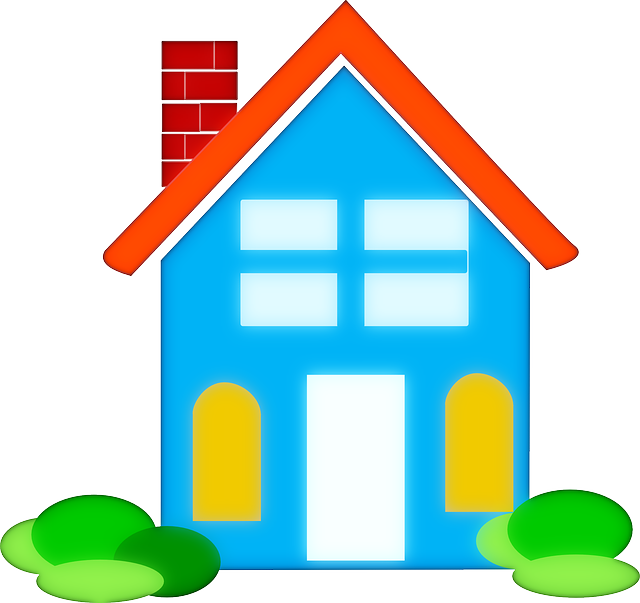 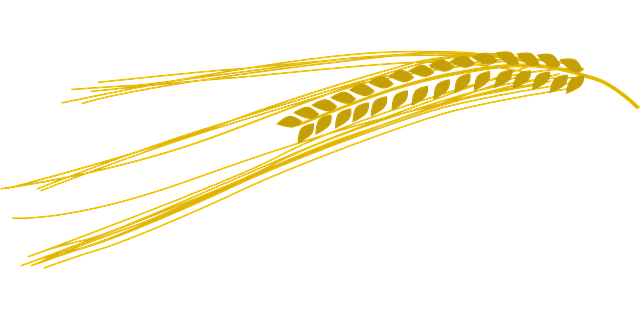 y en el medio el trigo
y en el medio una casa
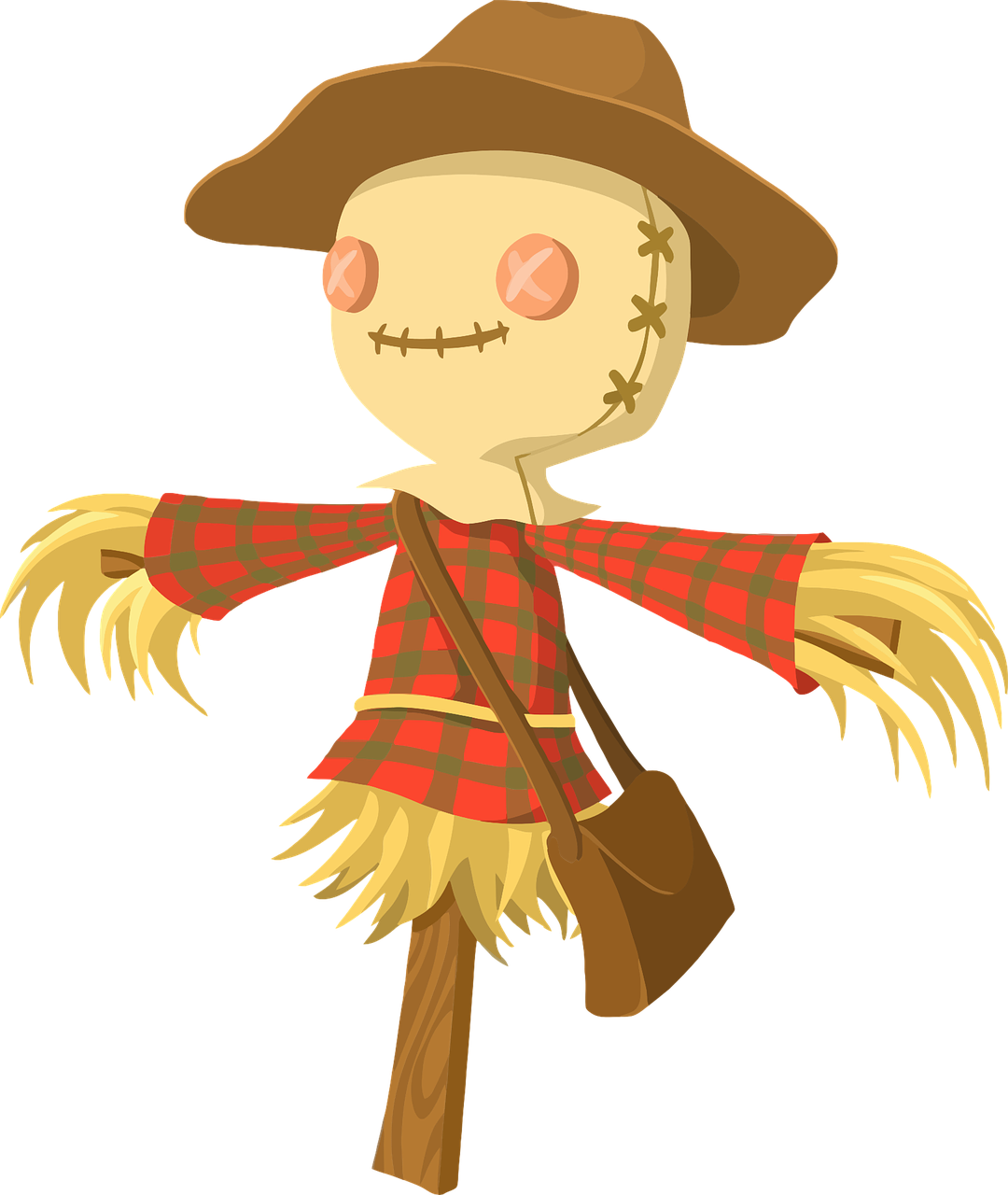 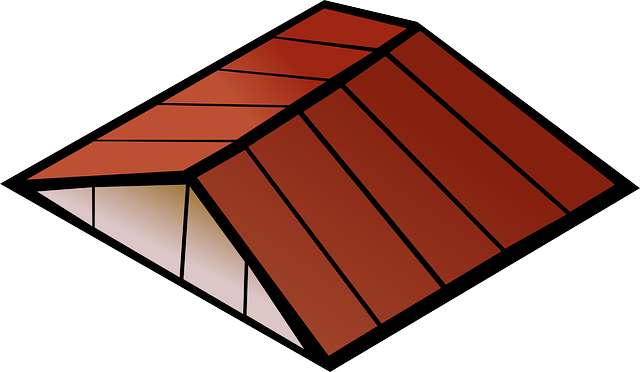 y un espantapájaros
con un tejado
completar = to complete
[Speaker Notes: Timing: 10 minutes [More accessible writing task. It could be used in preparation for the writing task or as an alternative for pupils who might find creative writing challenging]

Aim: to practise supported writing and written comprehension.

Procedure: 
1. Pupils use the support box and their knowledge of this week’s new words to write each line of the poem.2. Click to correct.

Frequency of unknown words and cognates glossed:completar [2003]
Source: Davies, M. & Davies, K. (2018). A frequency dictionary of Spanish: Core vocabulary for learners (2nd ed.). Routledge: London]
Follow up 5:
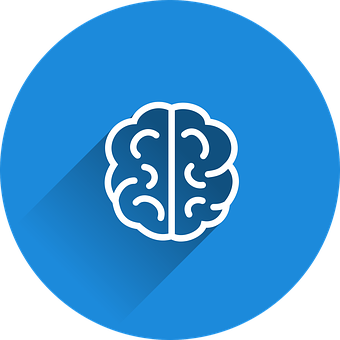 Escribe en español: Can you get at least 15 points?
presentar
importante
interesante
vocabulario
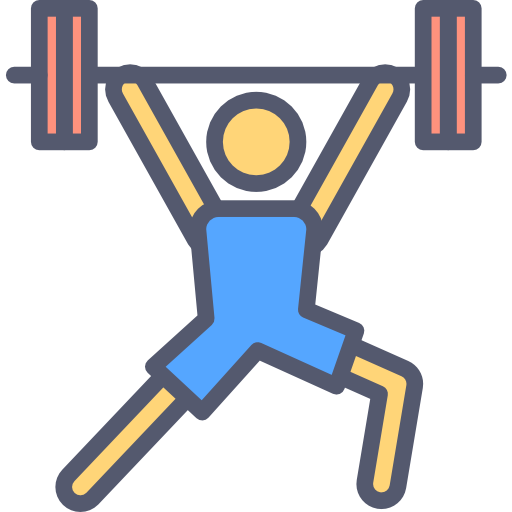 divertida
el país
la información
x3
crear
usar
buscar
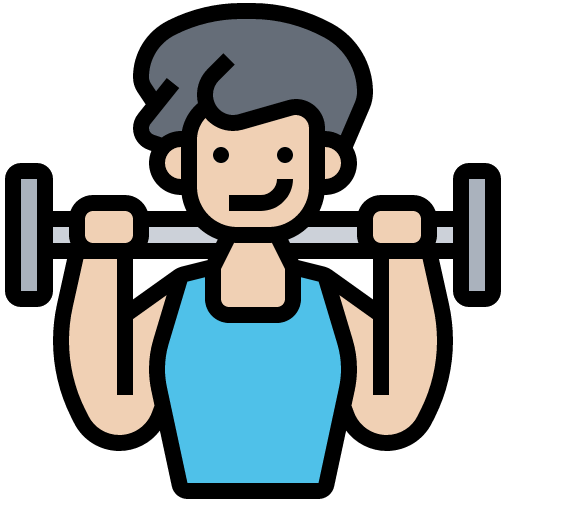 once
nueve
cuatro
x2
siete
diez
cinco
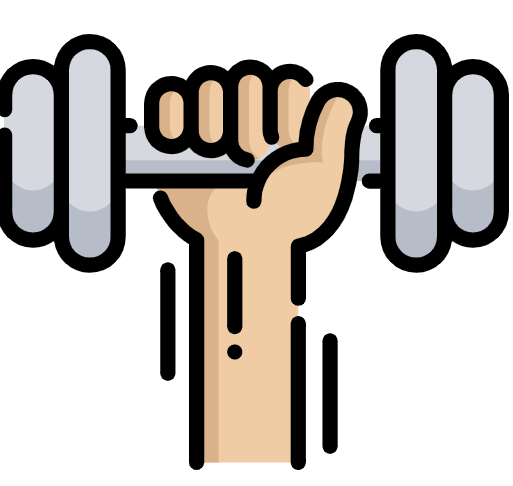 arriba
el medio
abajo
x1
el río
el, la
la nube
[Speaker Notes: Timing: 6 minutes

Aim: to practise written production of vocabulary for this week and previous weeks. 

Procedure:
1.  Pupils need to write the Spanish for as many words as possible, aiming to get at least 15 points (but more if possible).
2. Click for Spanish answers.]
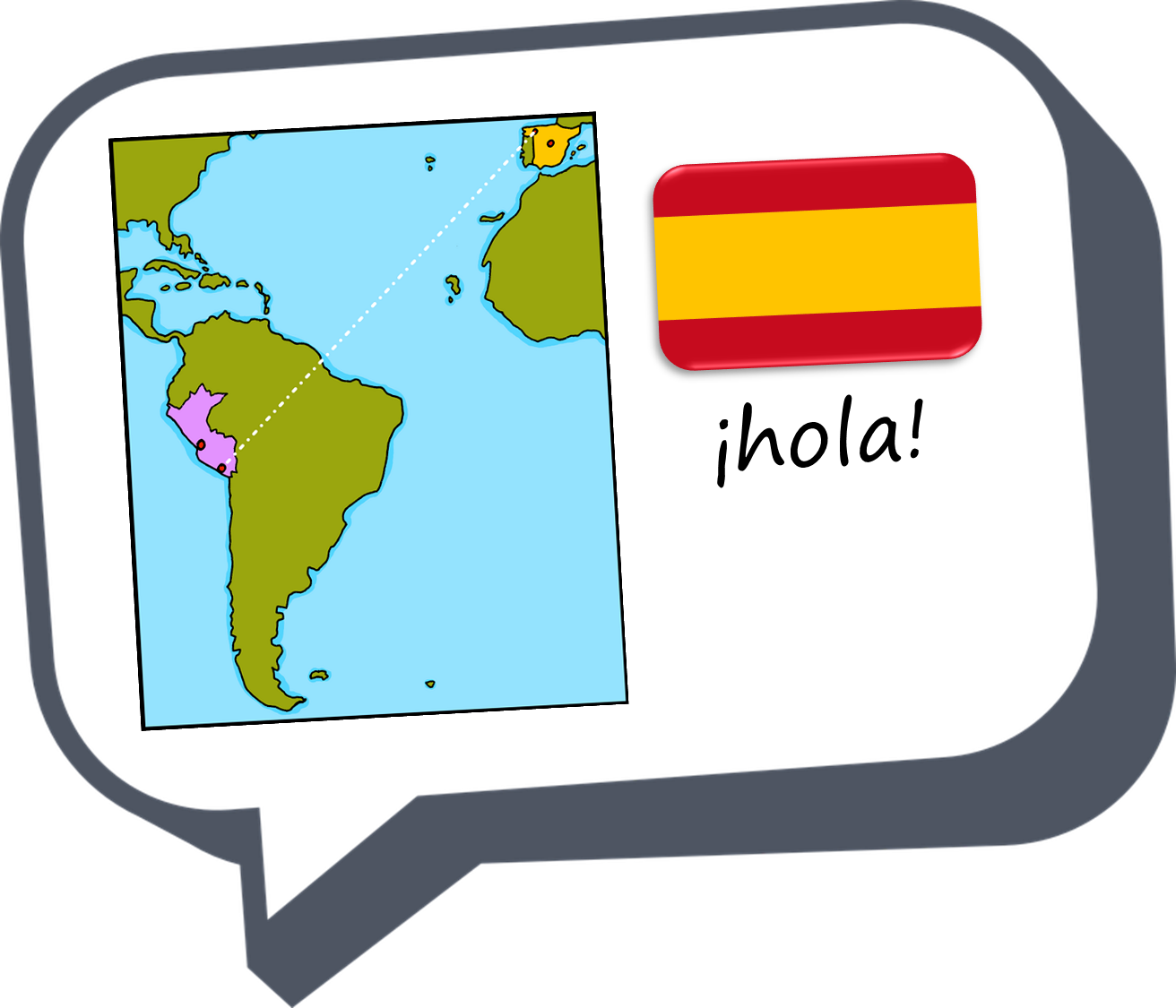 ¡adiós!
amarillo
Parte 1: Completa el poema con una palabra correcta.
Parte 1: Completa el poema con una palabra correcta.
Handout (follow up 5)
El _________  [position],
la _________ [position],
y, en el medio, un _________
El _________  [position],
la _________ [position],
y, en el medio, un _________
Parte 2: Crea tu propio poema.
Parte 2: Crea tu propio poema.
_________  [position],
_________ [position],
y, [position], un _________
_________  [position],
_________ [position],
y, [position], un _________
[Speaker Notes: Handout]
Follow up 4 :
Handout: Follow up 4 [EN-SP]
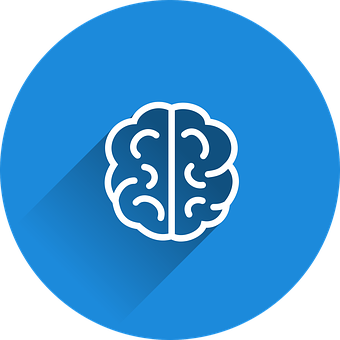 Escribe en español 📝: 
Can you get at least 15 points?
vocabulario
vocabulario
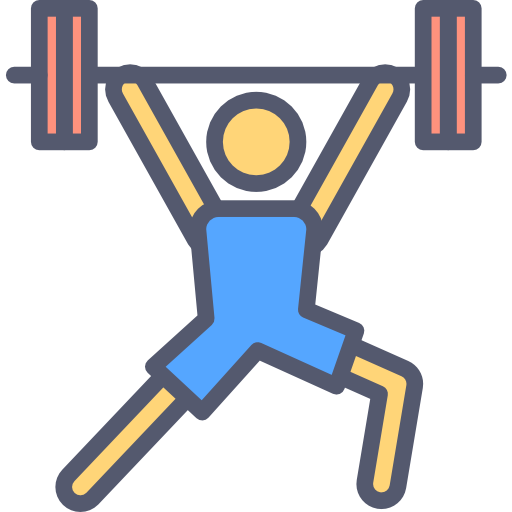 x3
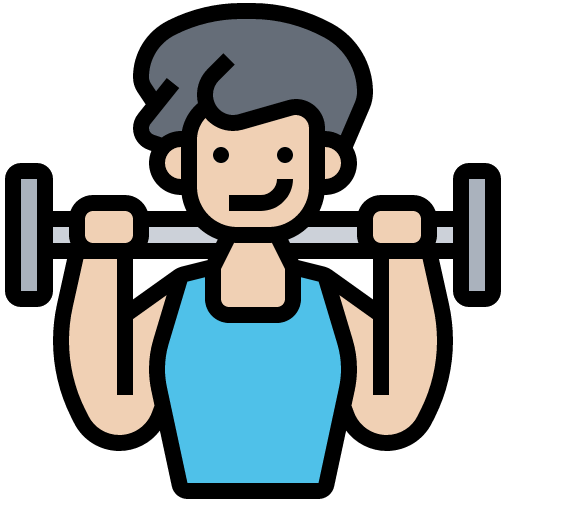 x2
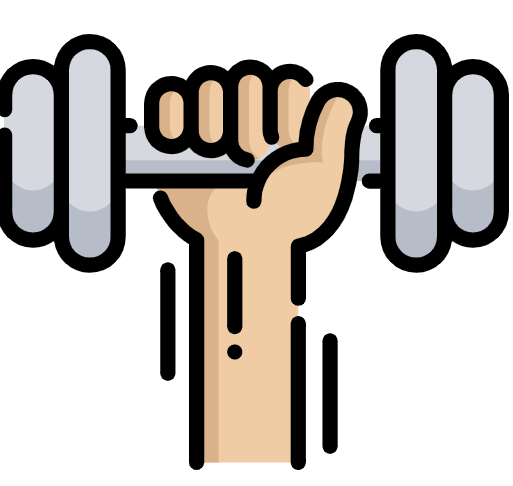 x1
[Speaker Notes: Timing: 5-10 minutes

Aim: to practise written production of vocabulary for this week and previous weeks. 

Procedure:
1.  Pupils need to write the English for as many words as possible, aiming to get at least 15 points (but more if possible).
2. Click for English answers.]